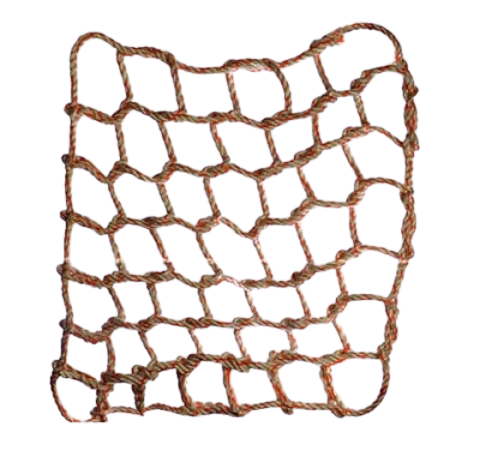 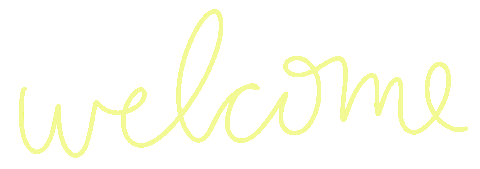 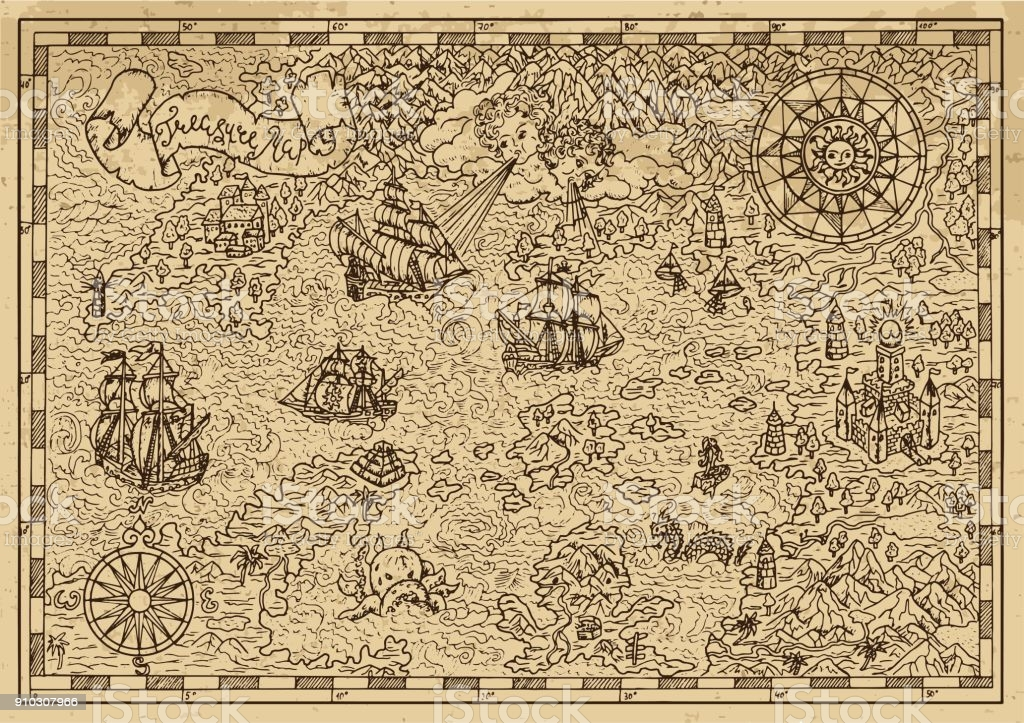 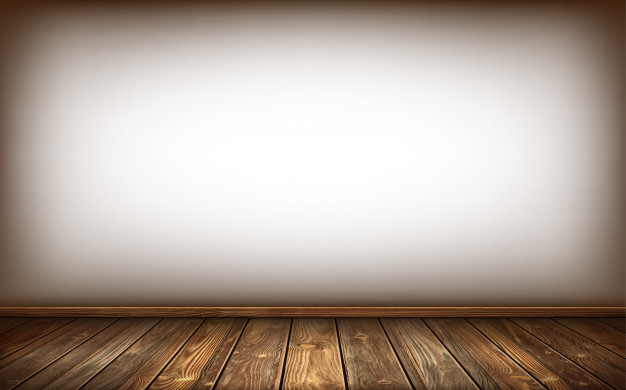 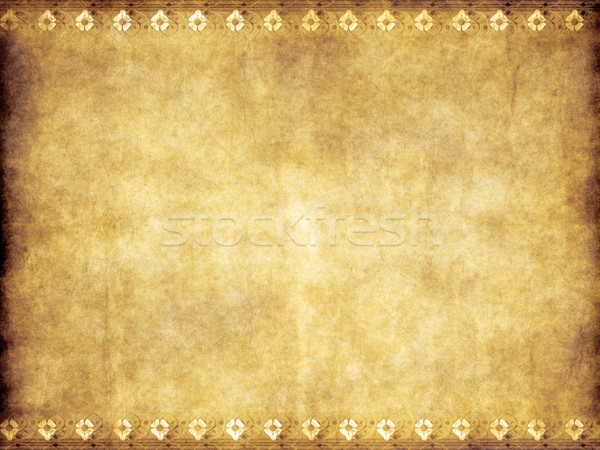 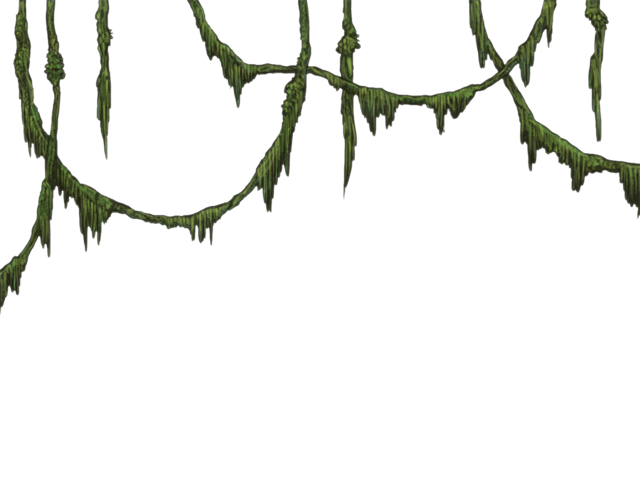 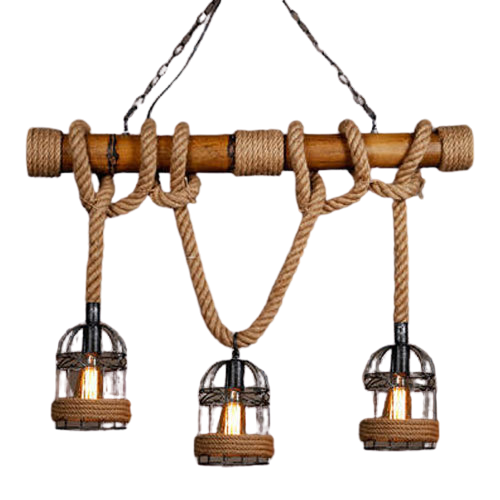 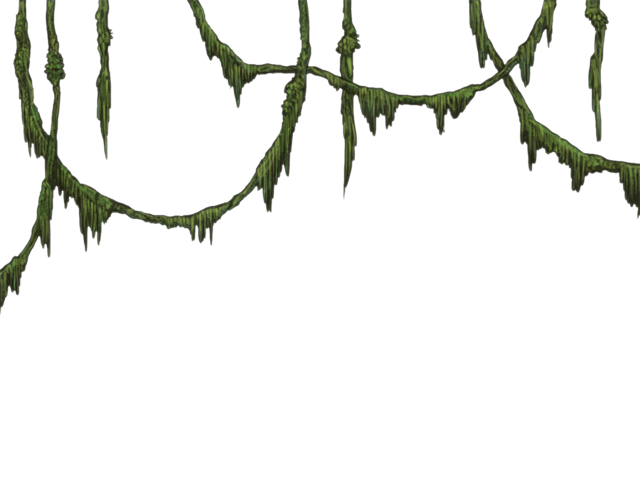 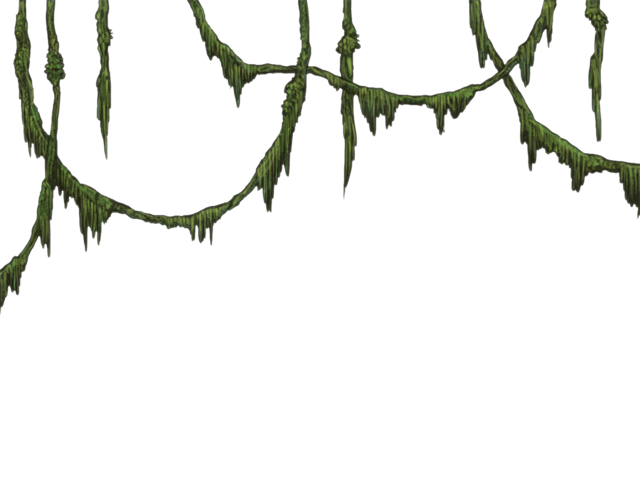 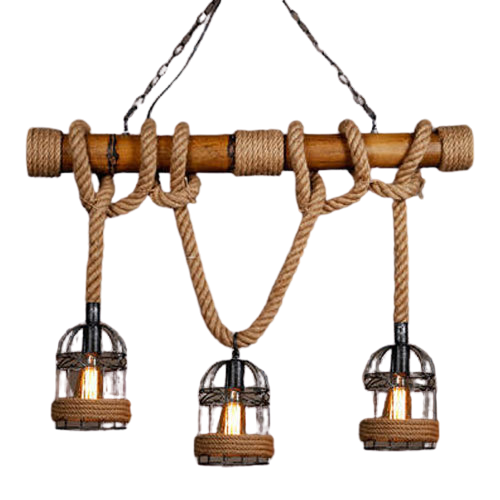 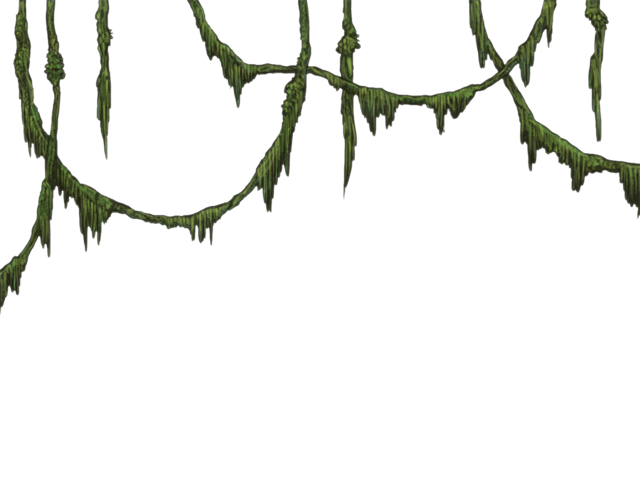 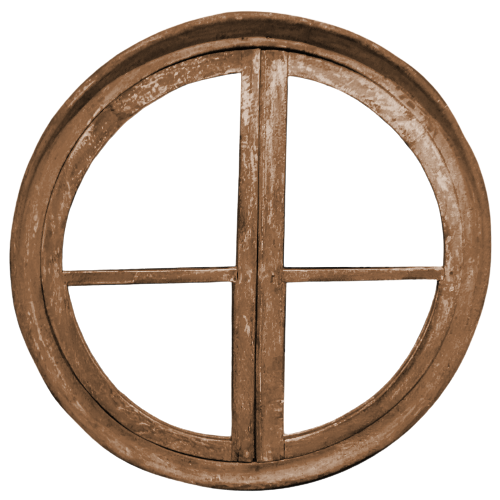 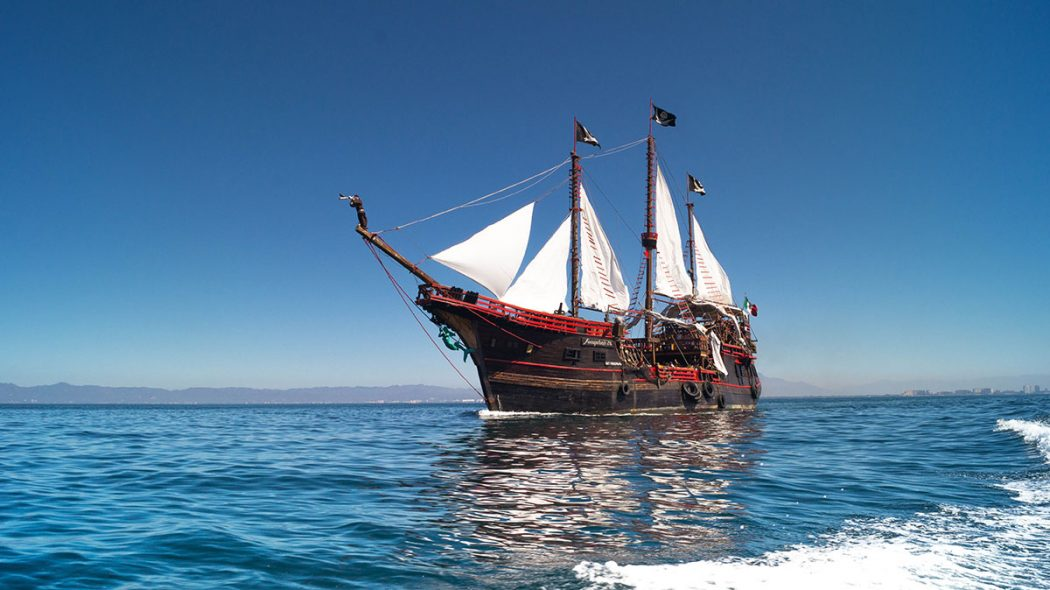 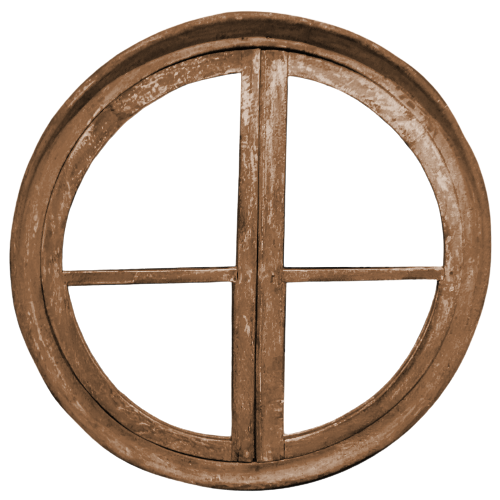 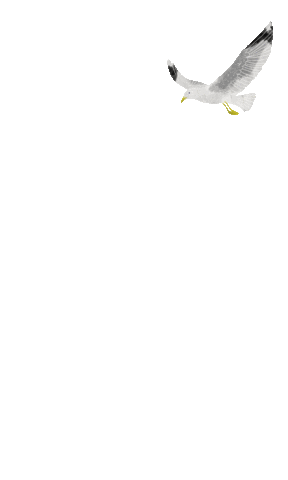 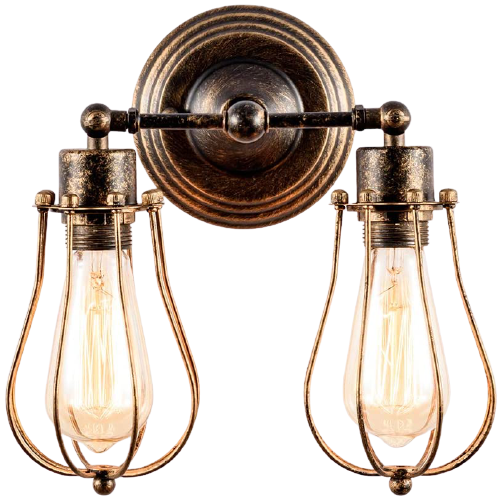 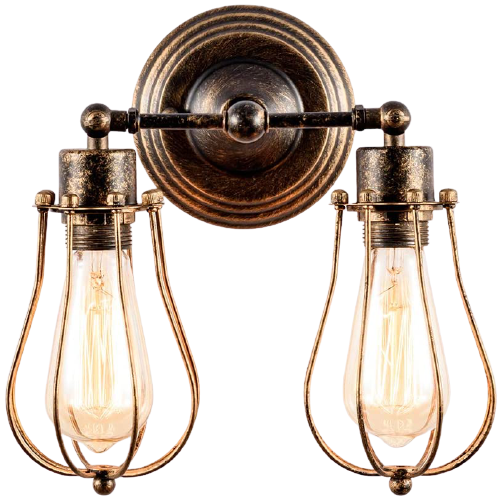 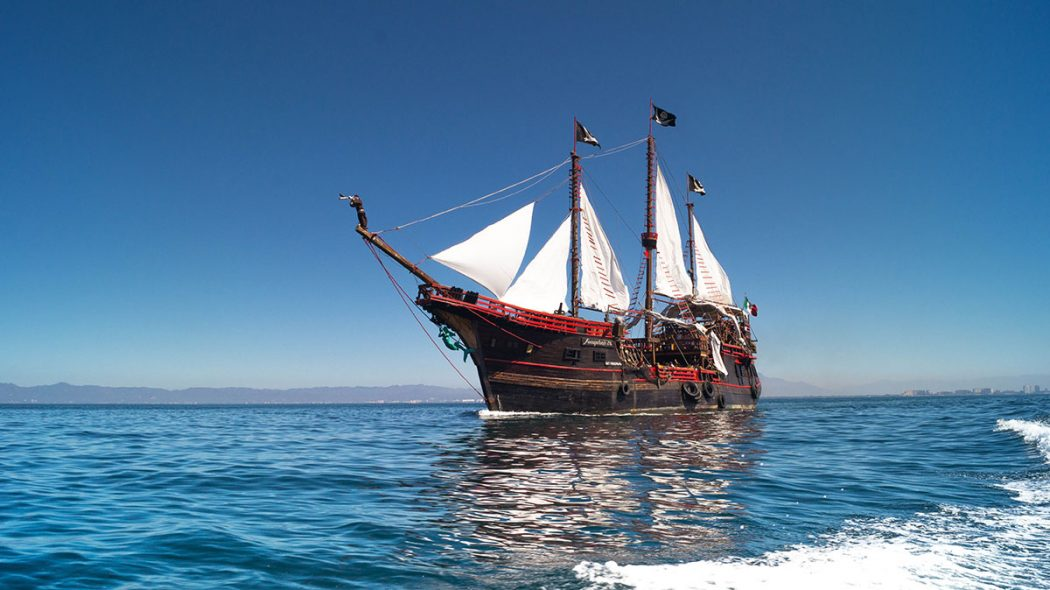 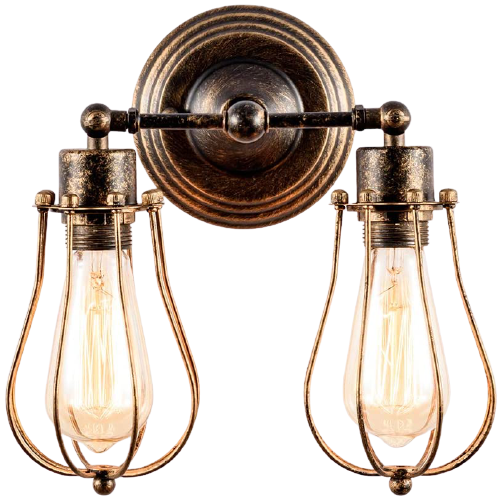 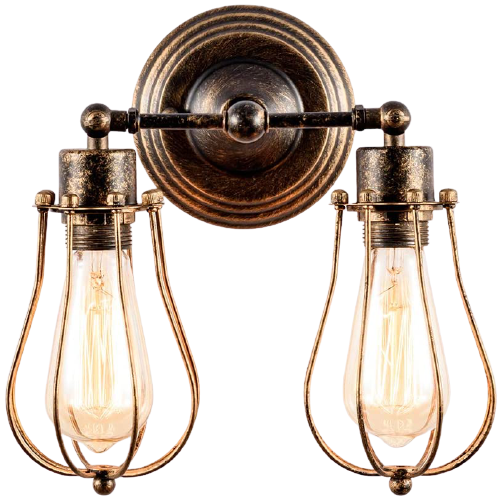 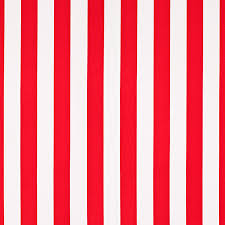 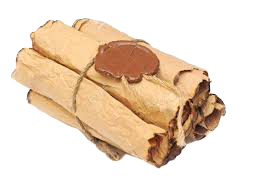 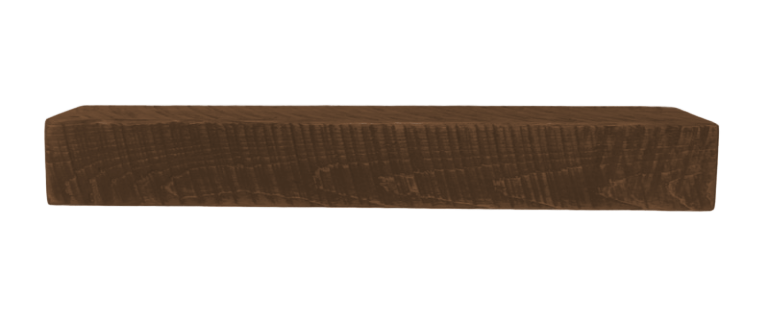 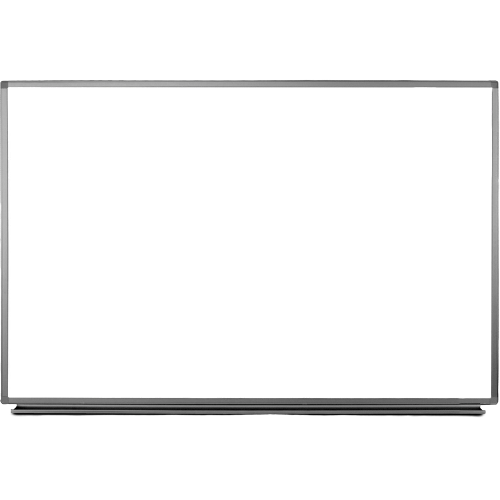 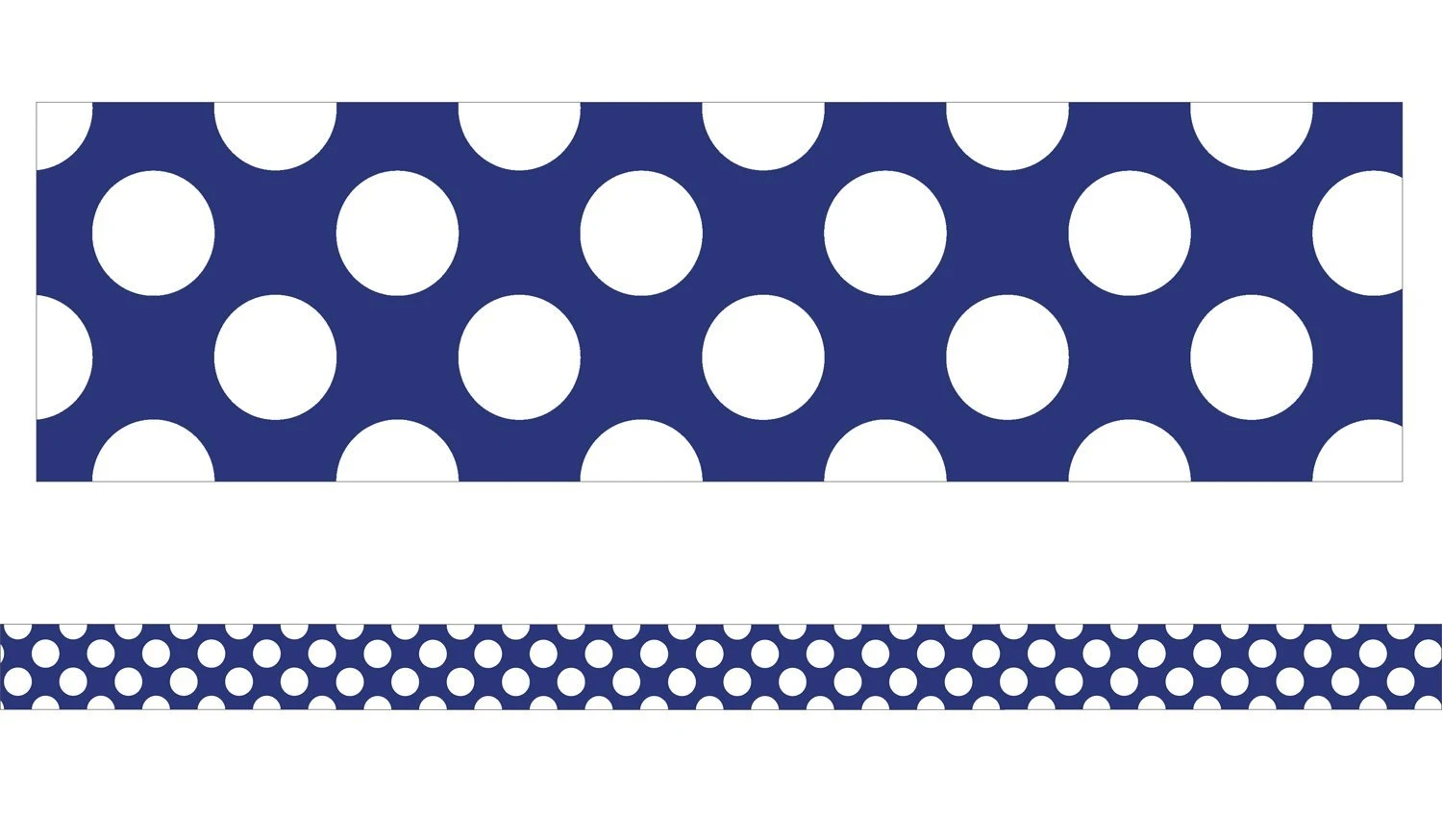 UNIT 3- Homework 

1. ΛΕΞΙΛΟΓΙΟ: LESSON 1, LESSON 2, LESSON 3 

2. ΕΡΓΑΣΙΕΣ : LESSON 1, LESSON 2, LESSON 3 and LESSON 3

3. ΠΑΙΧΝΙΔΙΑ: LESSON 1, LESSON 2, LESSON 3 

EXTRAS: a)Επανάληψη λεξιλογίου ,όλης της ενότητας b)Articles a/an/the c)Ολα τα μαθήματα Unit 3,εδώ για όσους απουσιάζουν
Schedule
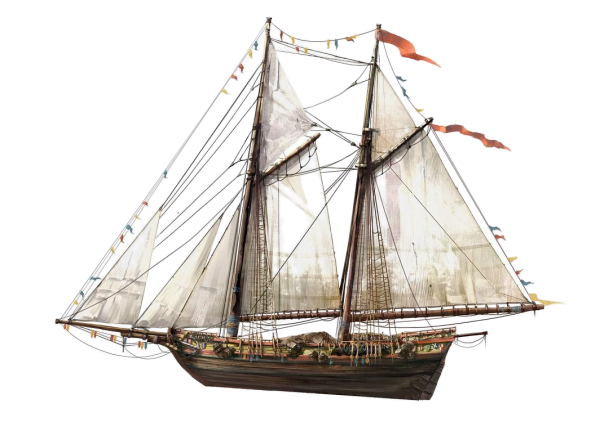 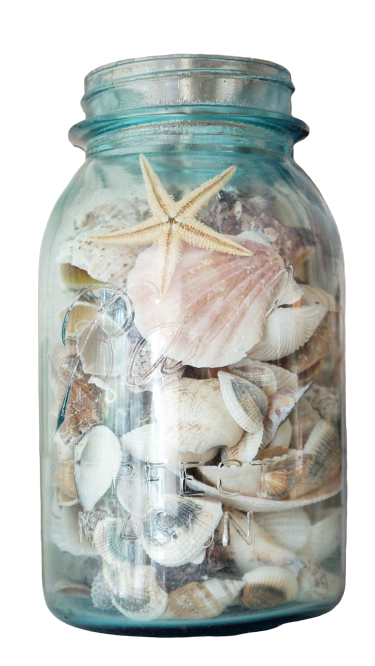 Good morning
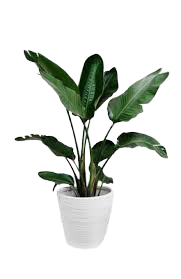 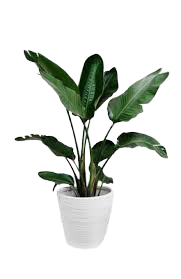 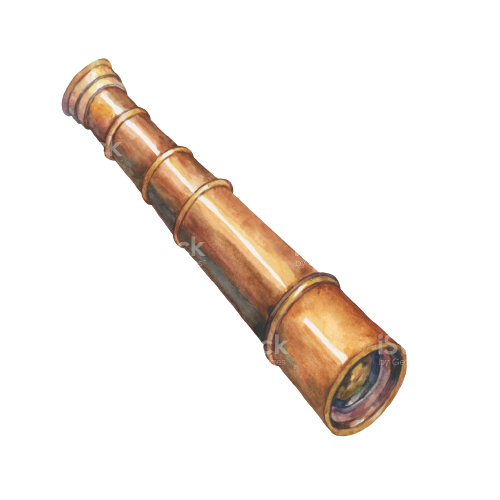 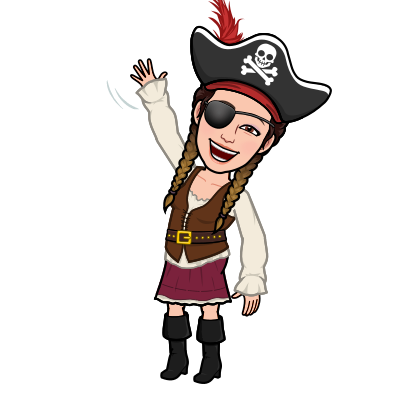 Story time
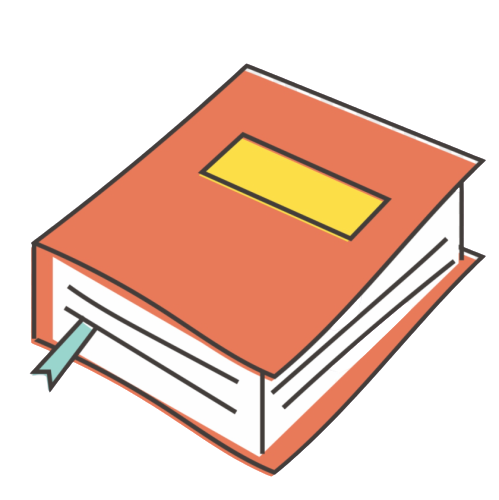 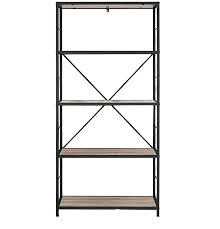 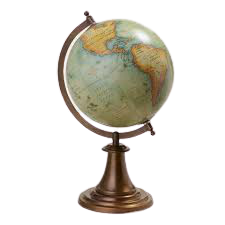 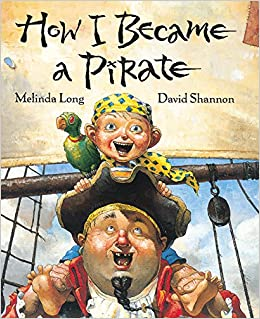 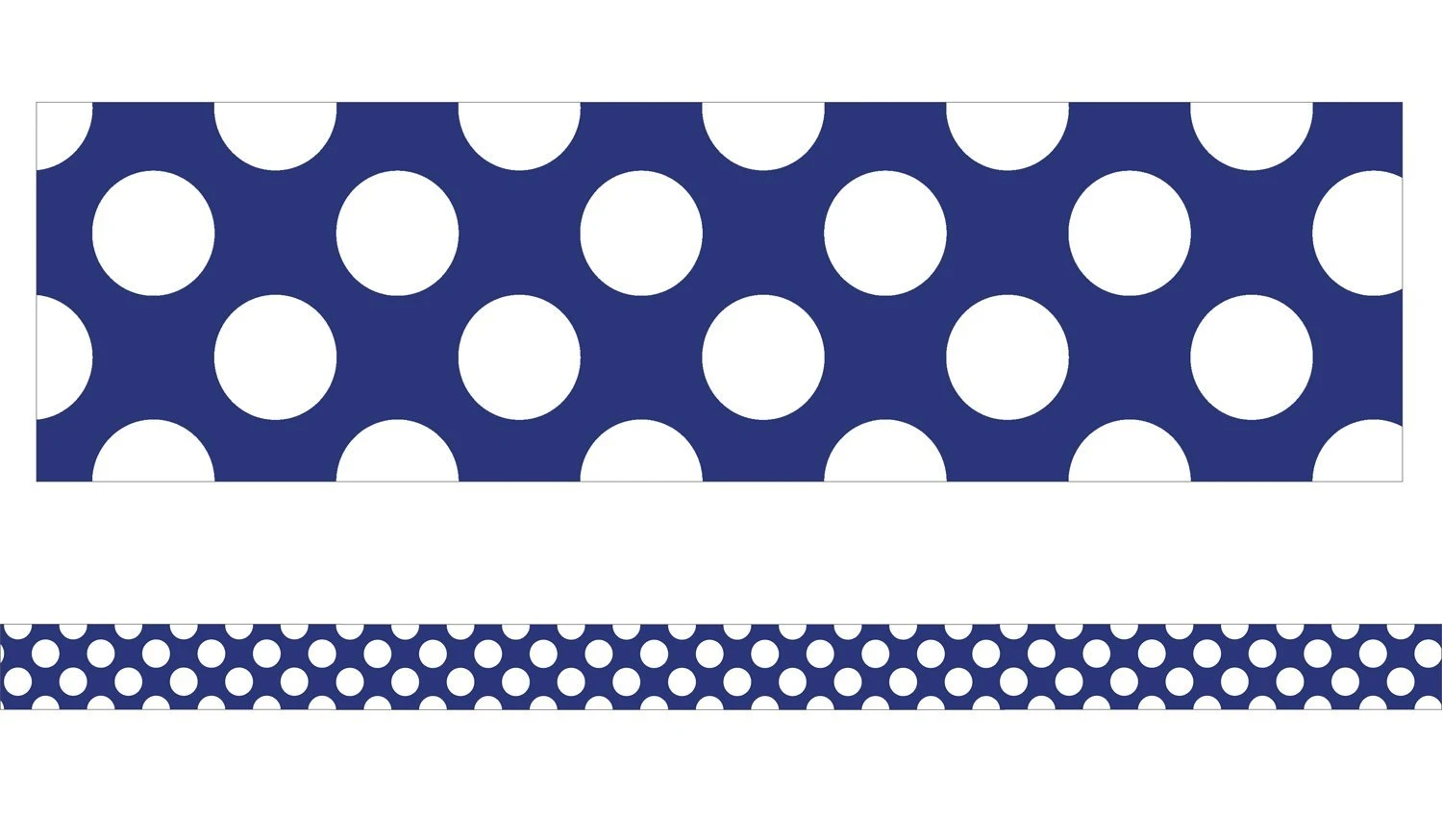 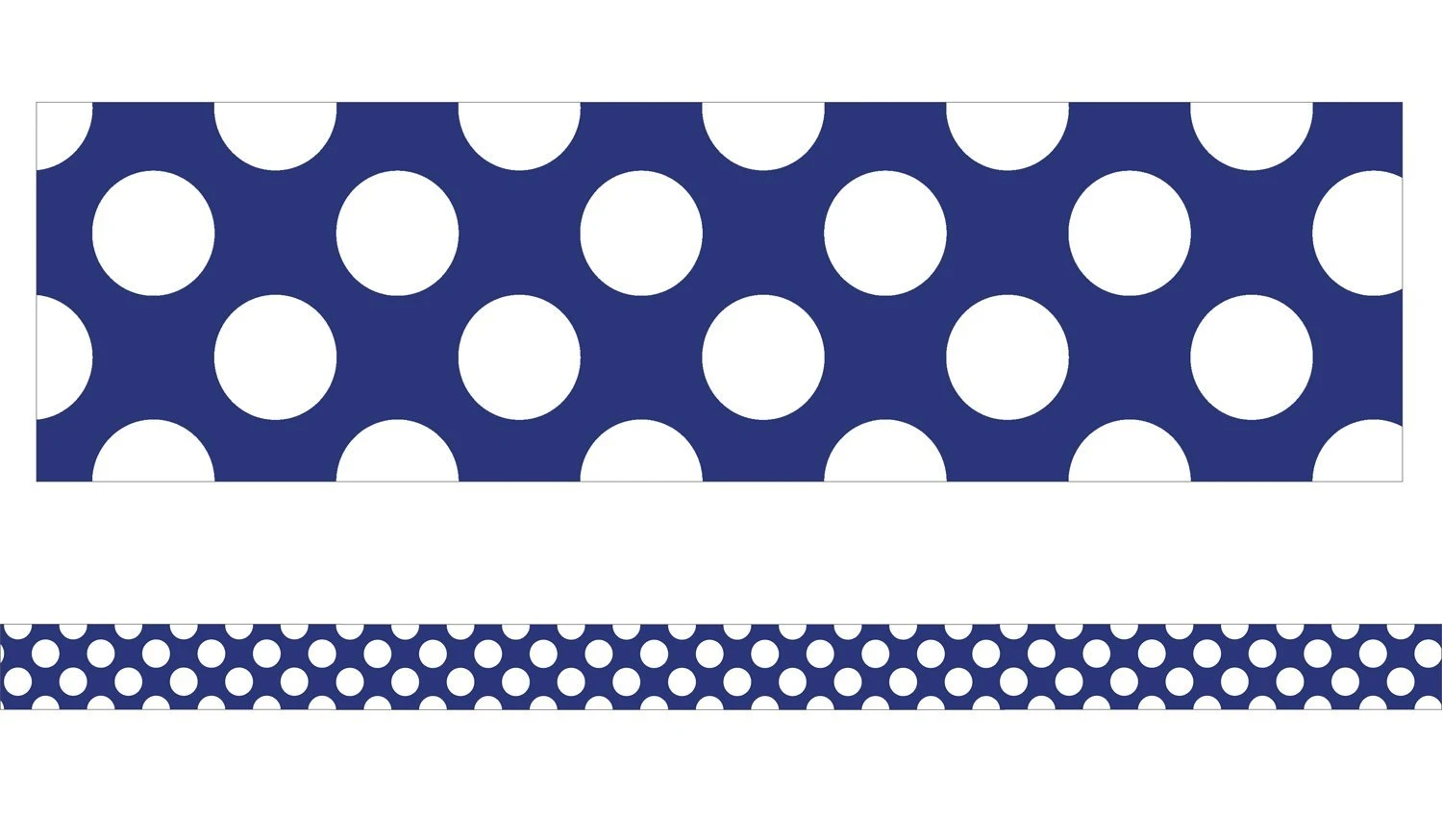 Lang. Art
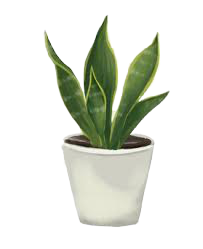 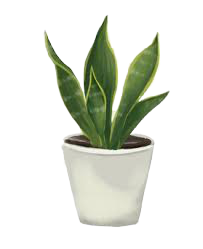 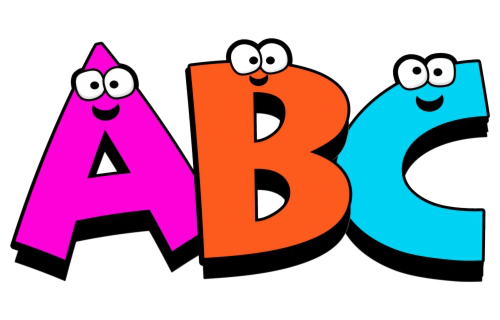 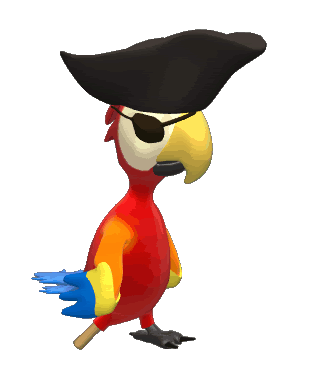 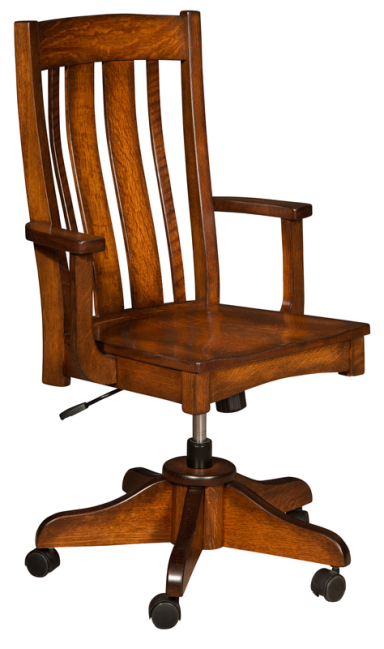 Calendar
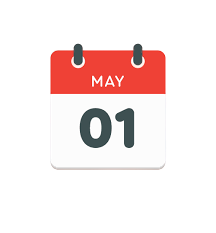 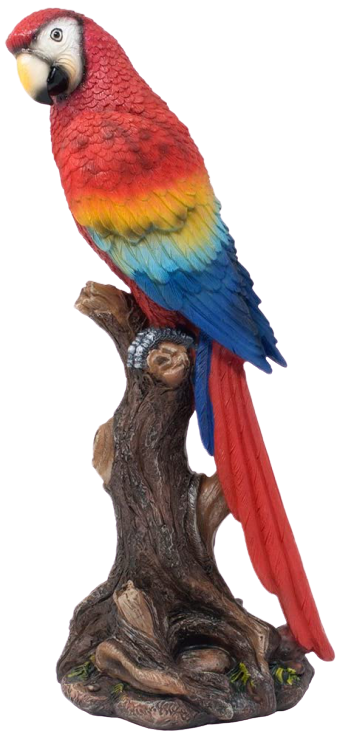 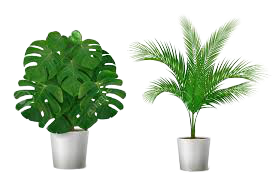 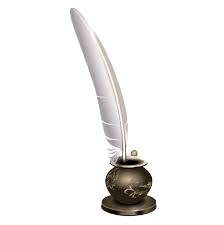 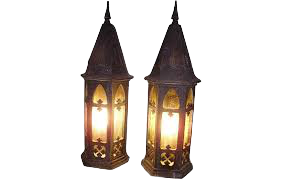 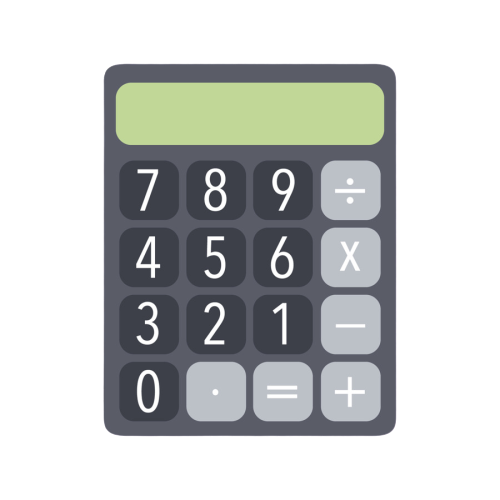 Math
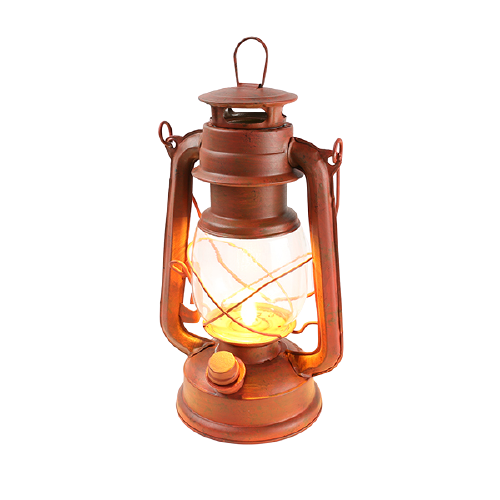 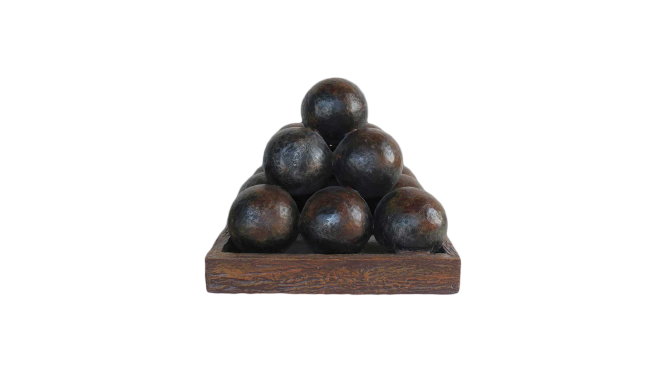 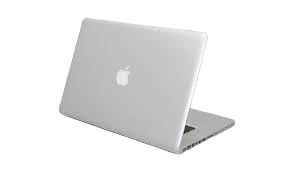 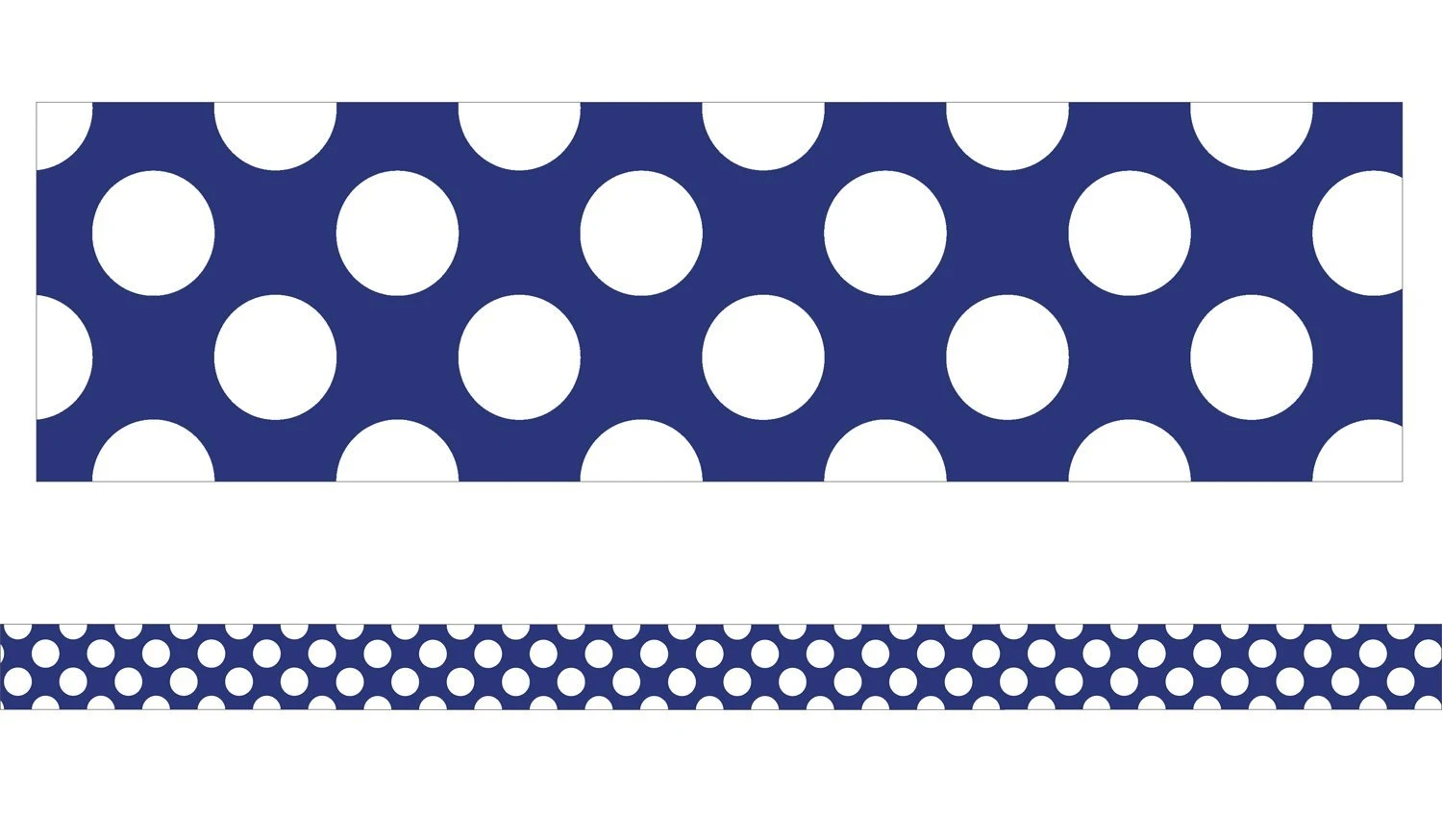 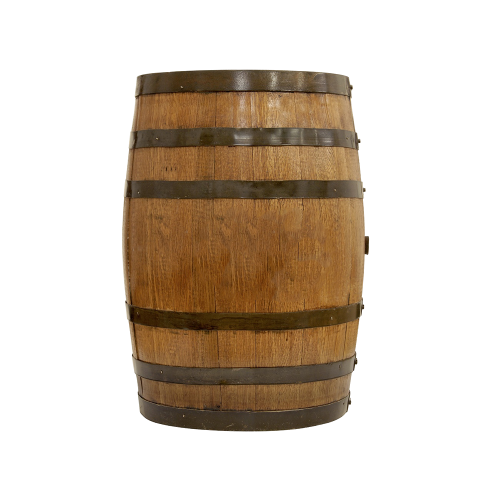 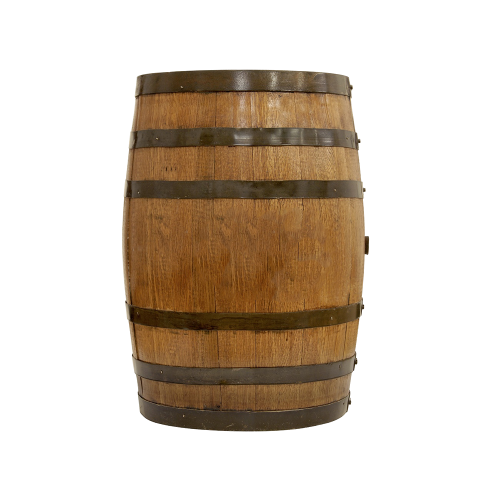 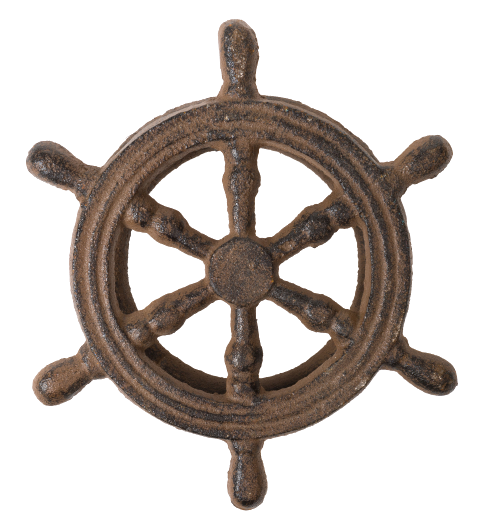 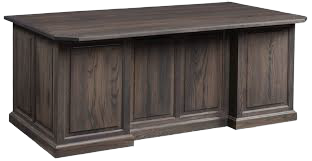 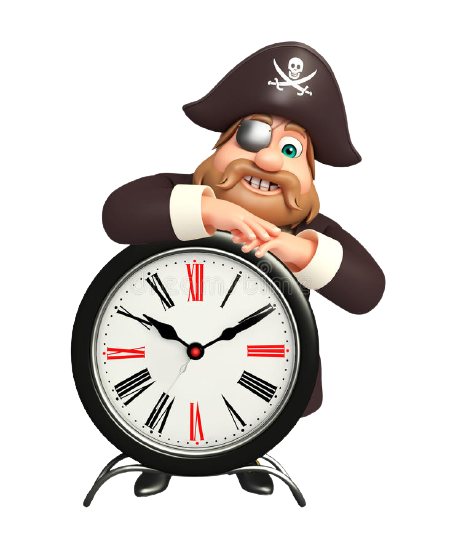 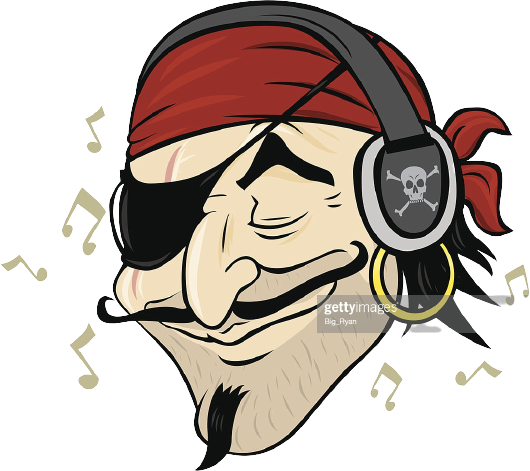 Brain break
Timer
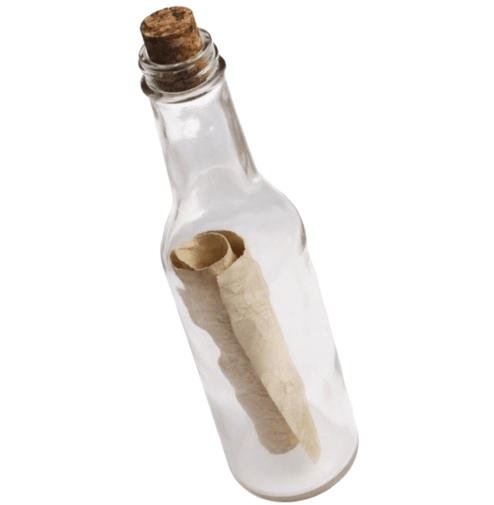 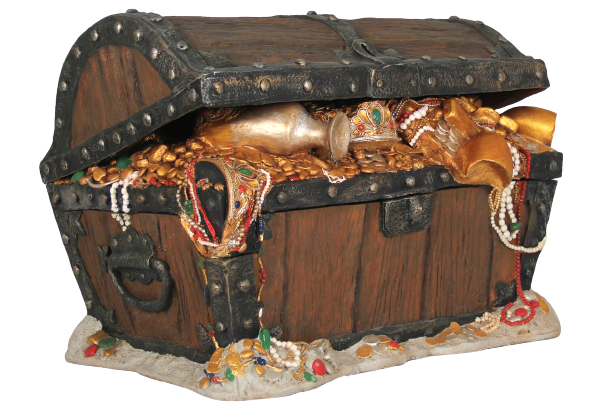 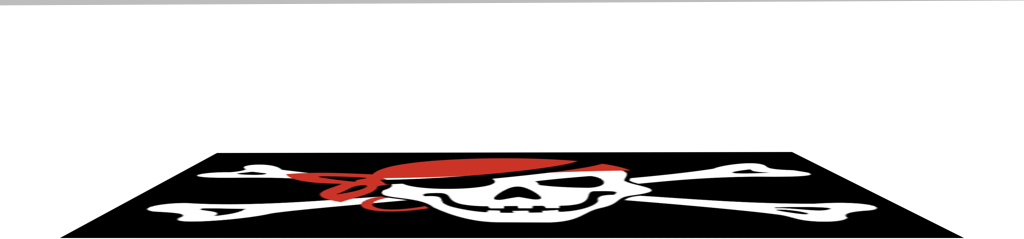 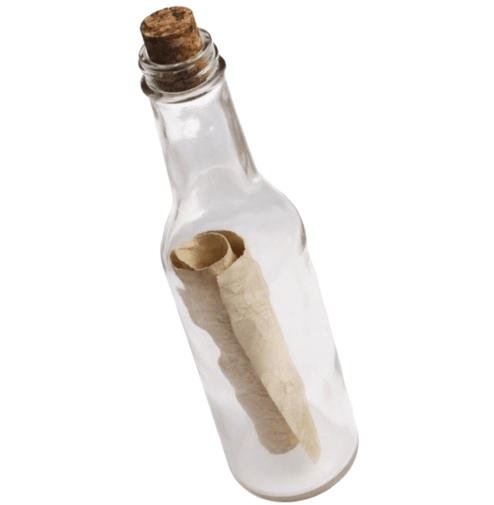 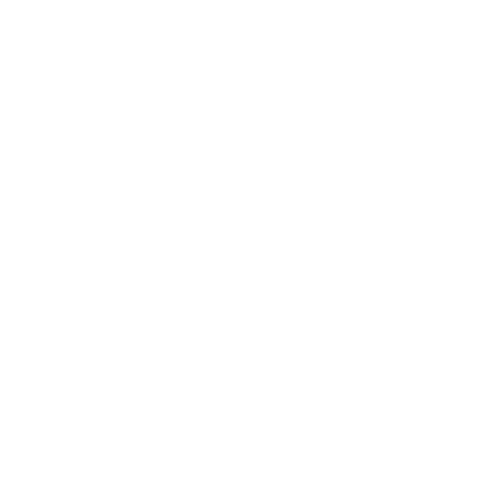